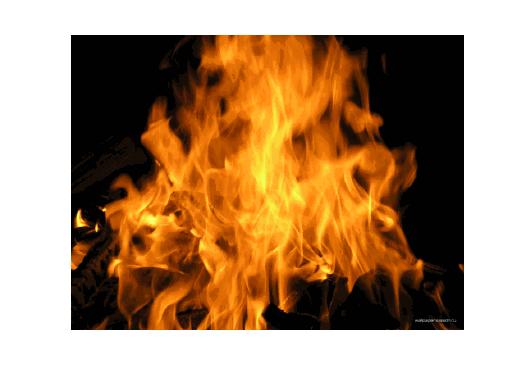 Непосредственно образовательная деятельность: «ОГОНЬ! ДРУГ ИЛИ ВРАГ»
СКАЗКА О ДОБРОМ И ЗЛОМ ОГНЕ
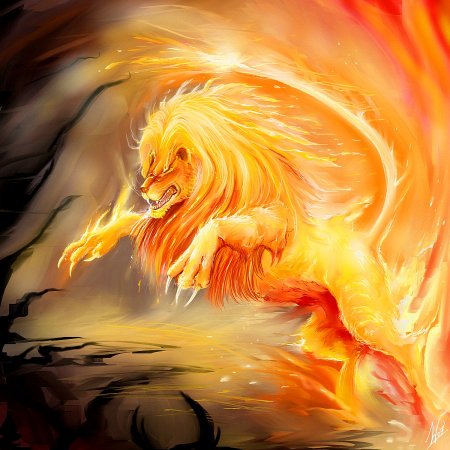 ИИИ
Жил-был Огонь. 	Был он очень безжалостным  и   горячим.
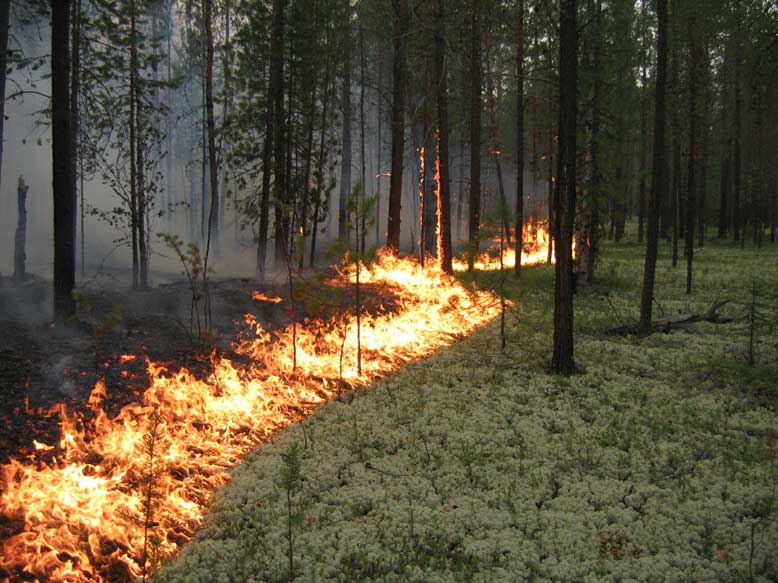 Гулял огонь, где хотел.
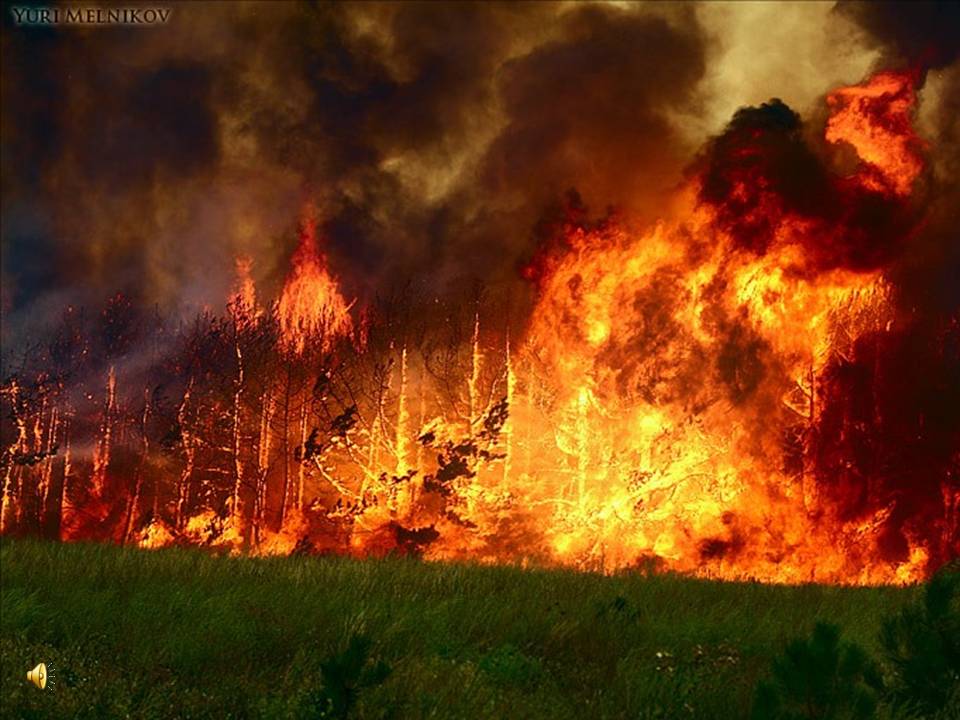 По лесам, деревьям. Никого Огонь не щадил на своем пути и был  злейшим  врагом  всего  живого.
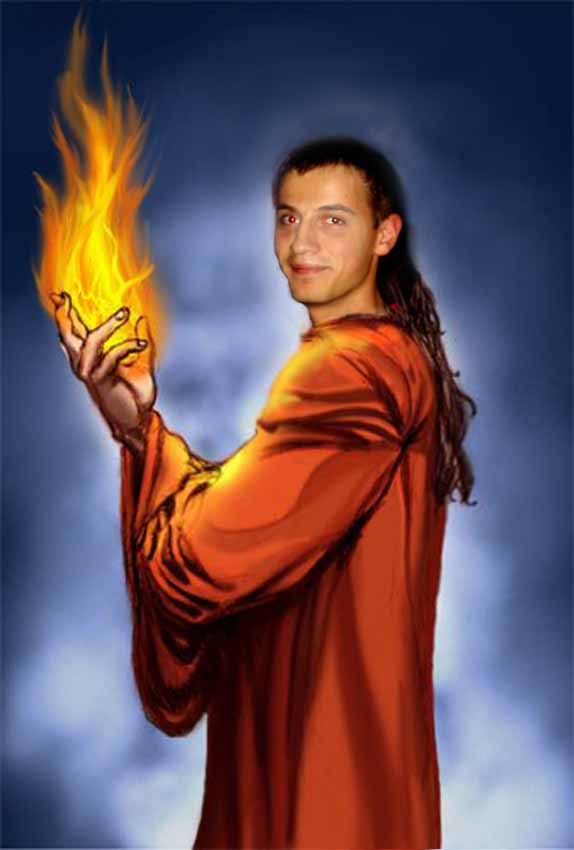 И вот однажды повстречался на его пути Человек, и сказал Человек: «Давай, Огонь померяемся силой, Огонь отвечает: «Да куда тебе Человек, со мной силой мериться». А Человек настаивал на своем. Огонь и согласился. Вот и начался у них бой. Человек заманил Огонь к реке и прыгнул в воду. Схватил Человек мокрой рукой языки  пламени и хотел затушить. Взмолился Огонь: «Не туши меня, Человек, верой и правдой тебе служить буду». Пожалел его Человек, заставил служить себе. Вот так и начал Огонь служить Человеку и стал его другом.
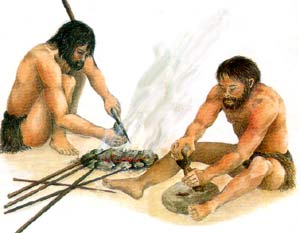 Огонь – давний друг человека. В первобытные времена человек научился  добывать огонь с помощью солнца.
Время шло и человек изобрел спички.
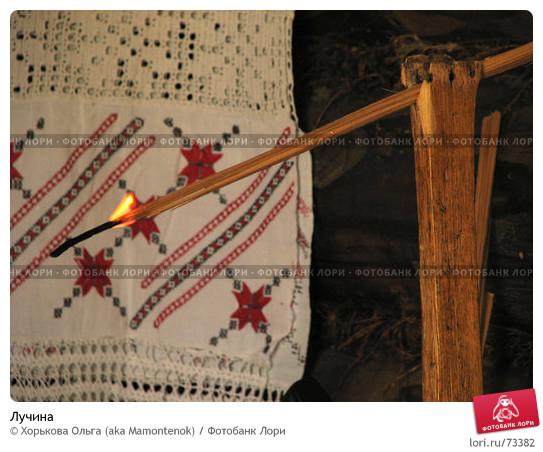 10
Огонь обеспечивает человека светом. Это лучина, она освещала комнату человека.
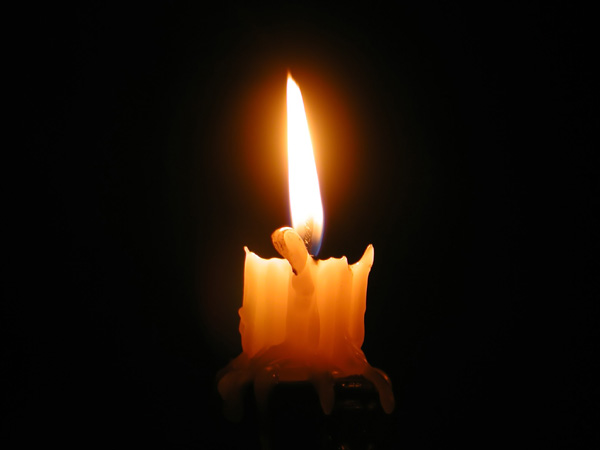 Со временем появились свечи
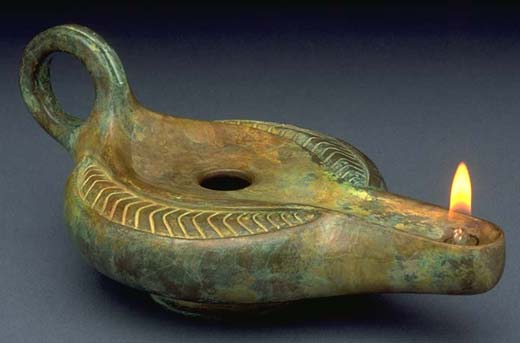 Масляная лампа
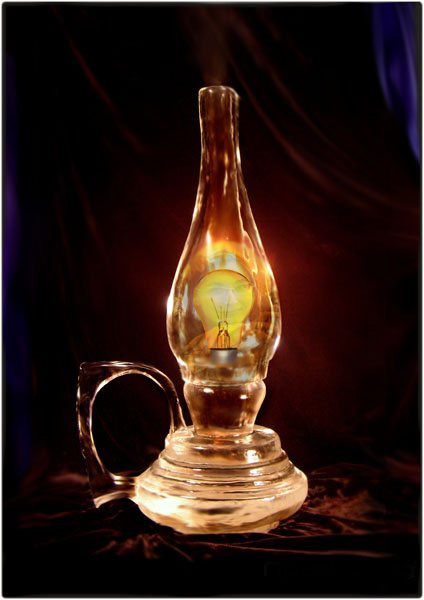 Керосиновая лампа
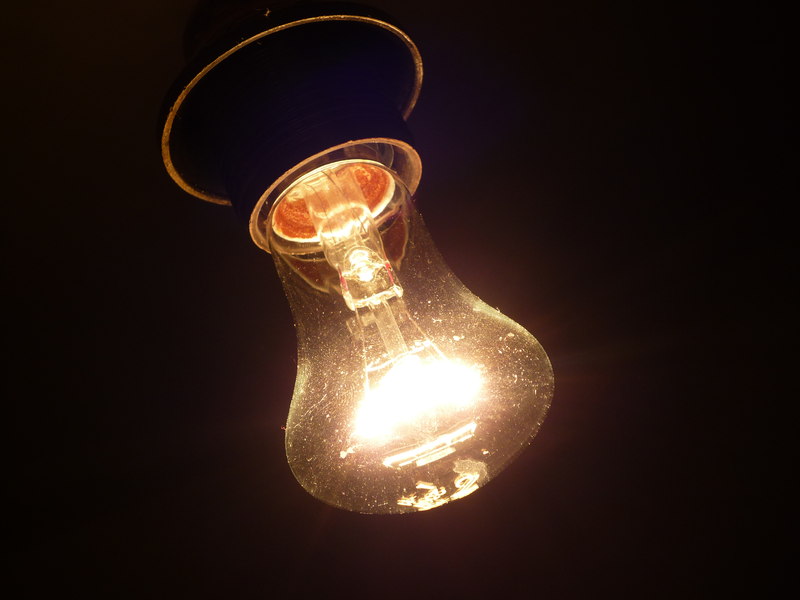 Обыкновенная лампочка
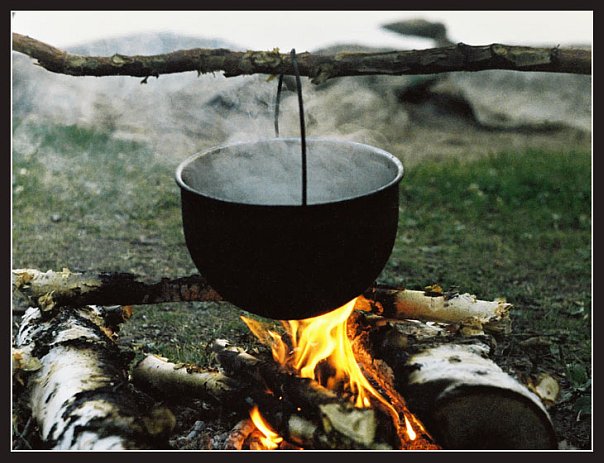 На огне готовят пищу. Сначала готовили еду в котелке  на костре.
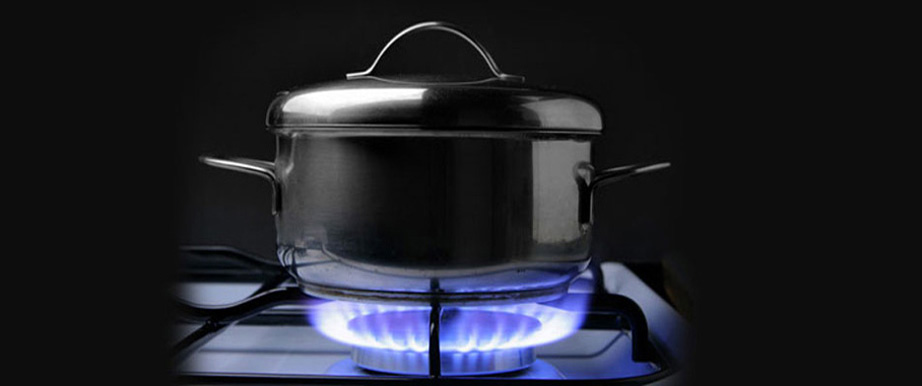 Сейчас люди используют газ и газовую плиту.
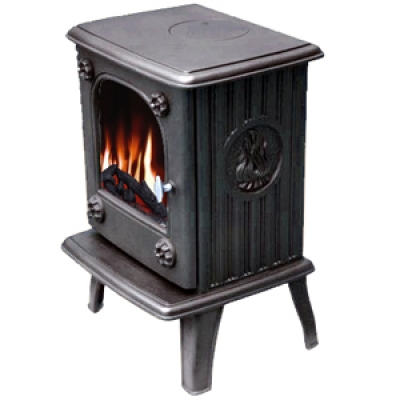 Огонь согревает
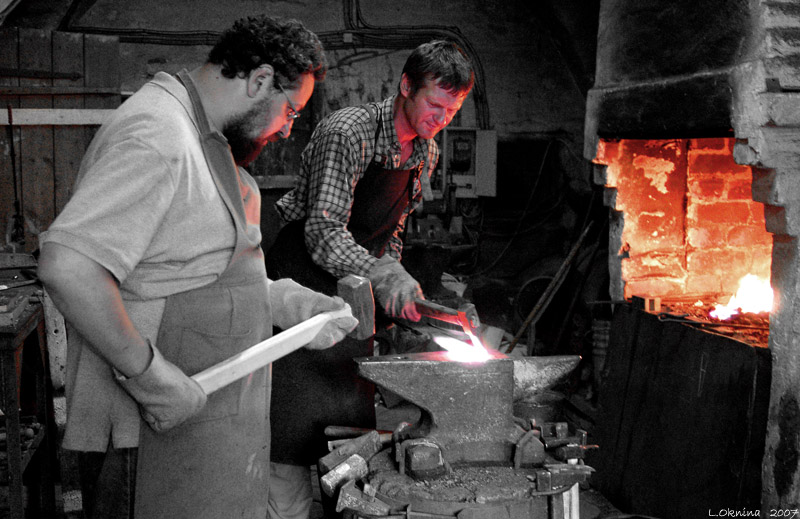 С его помощью совершается много полезных дел, кузнецы на огне ковали изделия из металла.
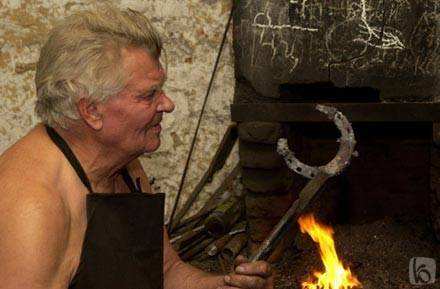 Подковы, орудия труда.
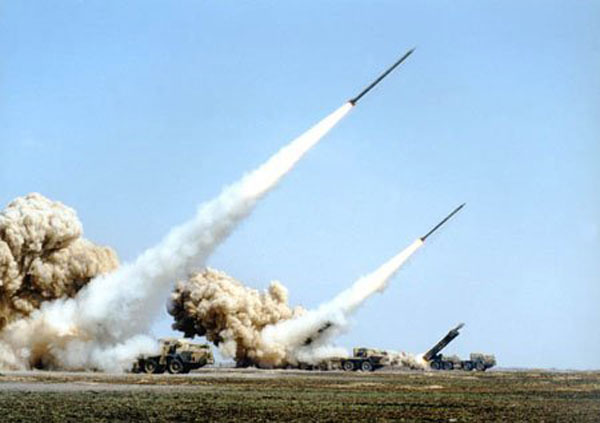 Огонь  заставляет работать машины, космические корабли, запускать ракеты.
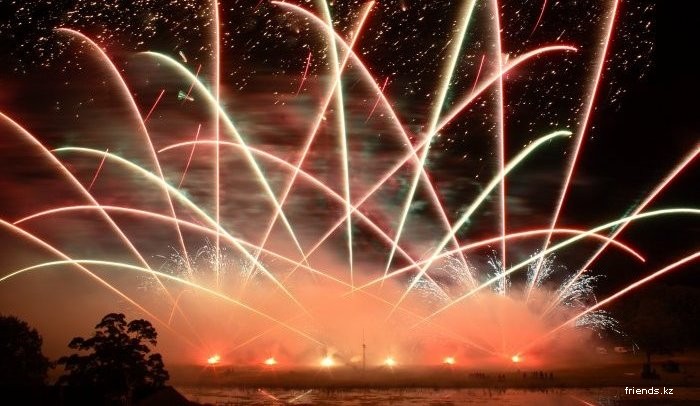 Огнем  украшают  праздники, запускают фейерверки
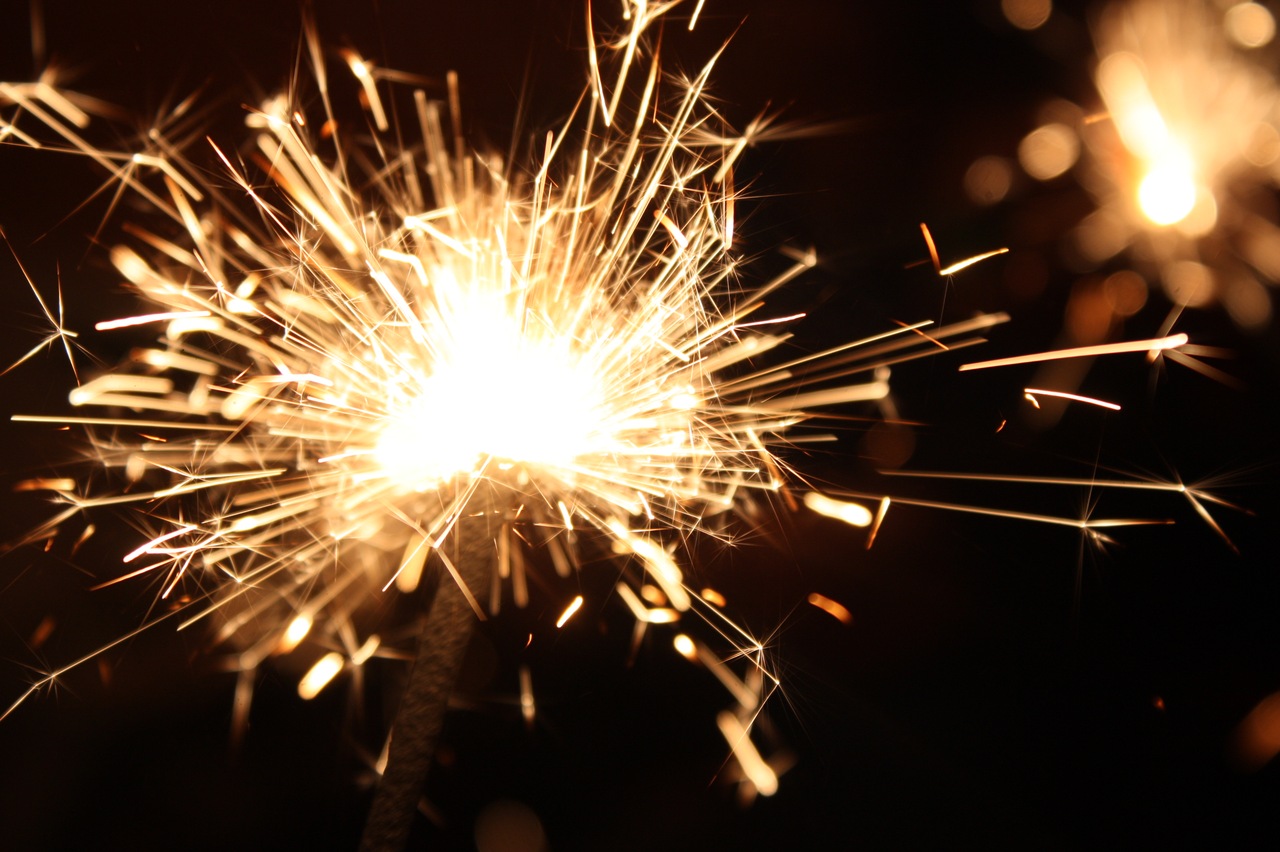 Огнем зажигают бенгальские огни.
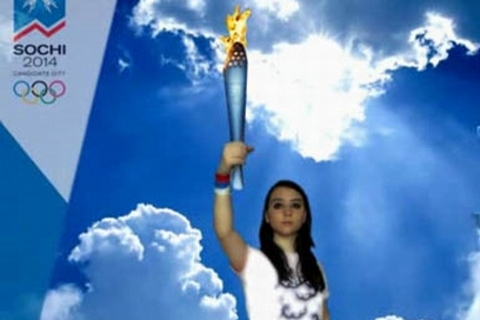 Олимпийский огонь – один из символов 
	Олимпийских игр. Его зажигают в  городе проведения игр,  во время их открытия, и он горит непрерывно до их окончания.
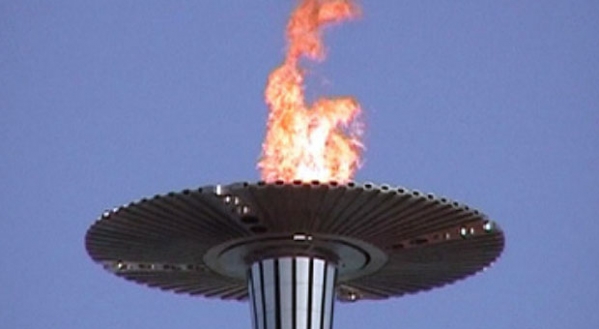 Огонь символизирует борьбу за победу,
                                     а так же мир, дружбу
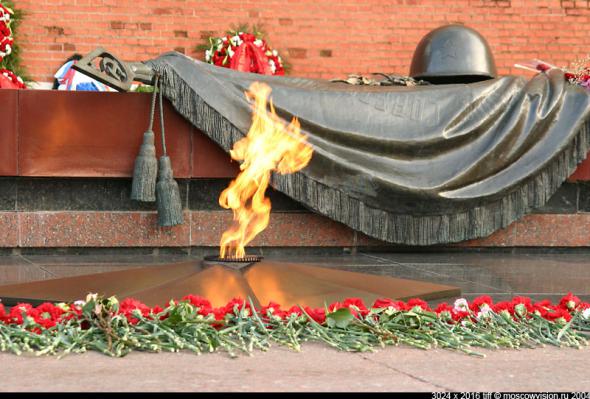 Люди склоняют головы перед вечным огнем и          возлагают цветы у памятников героям.
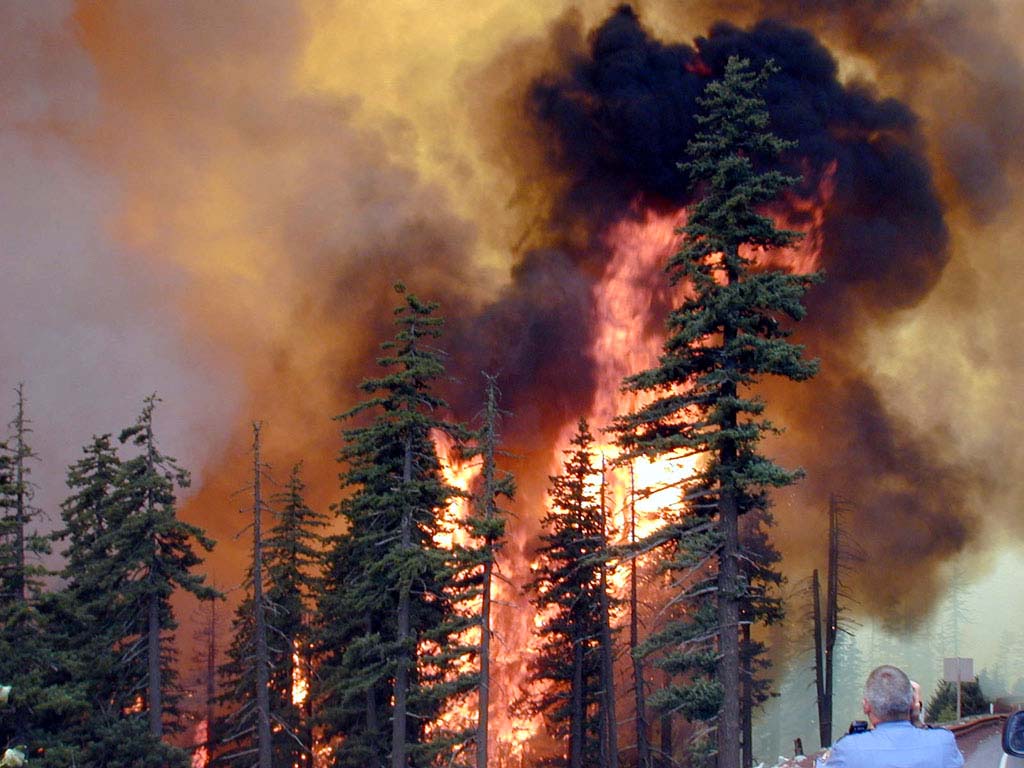 Если не затушить костер, то этот маленький  безобидный  огонек  может  превратиться  в злейшего врага.
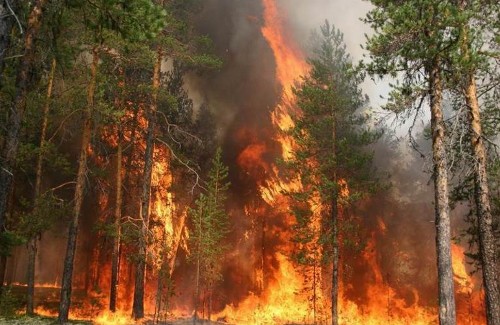 Огонь уничтожит  деревья, растения,  животных, птиц, насекомых – всю окружающую  природу.
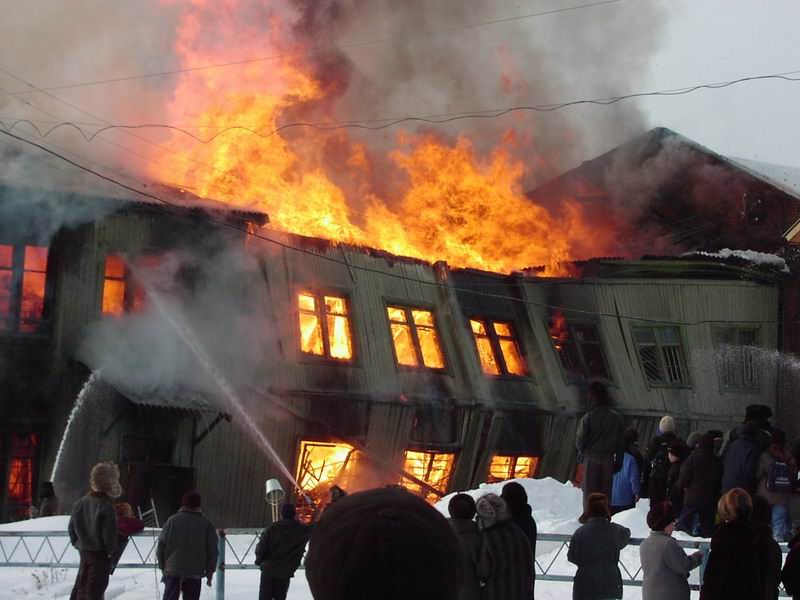 Огонь может перекинуться из леса на жилые дома, а  там живут люди. Это опасно. Люди могут получить ожоги и даже погибнуть..
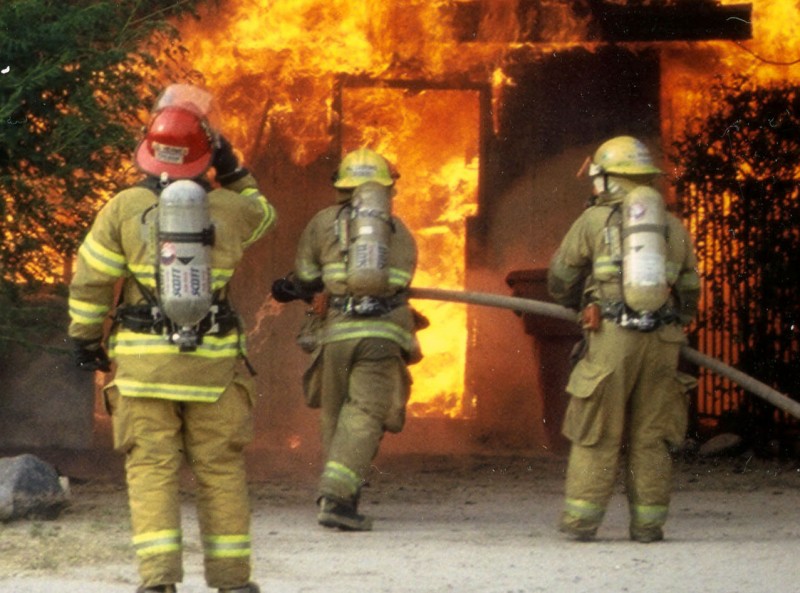 Чтобы спастись от злого огня надо вызвать        пожарных.
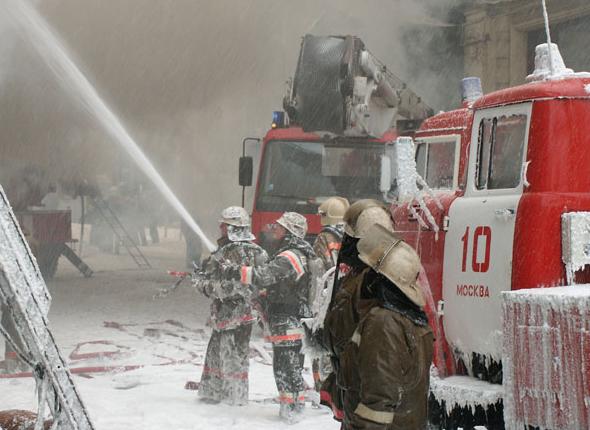 Пусть знает каждый гражданин, набираем   -   01.
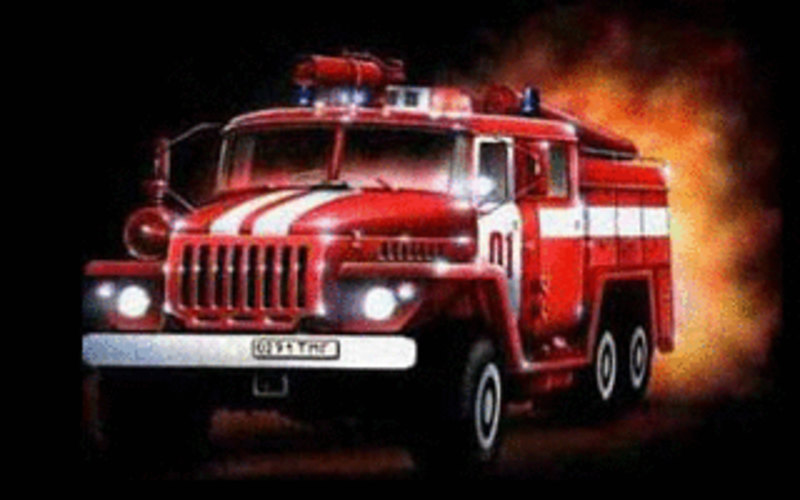 Пожарная машина быстро довезет пожарных до места и никто не погибнет
Пожарная машина быстро довезет пожарных до места  и никто не погибнет.
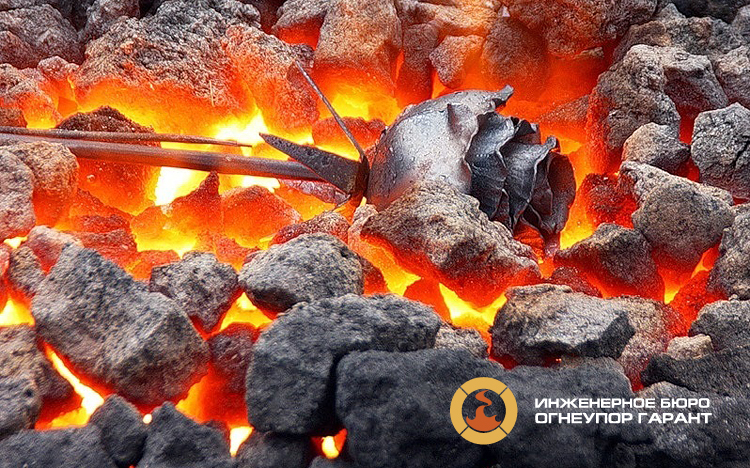 СПАСИБО ЗА ВНИМАНИЕ!
	Автор презентации:  Девяткова Е. В., воспитатель второй квалификационной категории, п. Горноправдинск,  ХМАО-ЮГРА , 2014 год.
	Личный вклад - текст сказки в сопровождении с фото по пожарной безопасности, фото использованы из интернета.